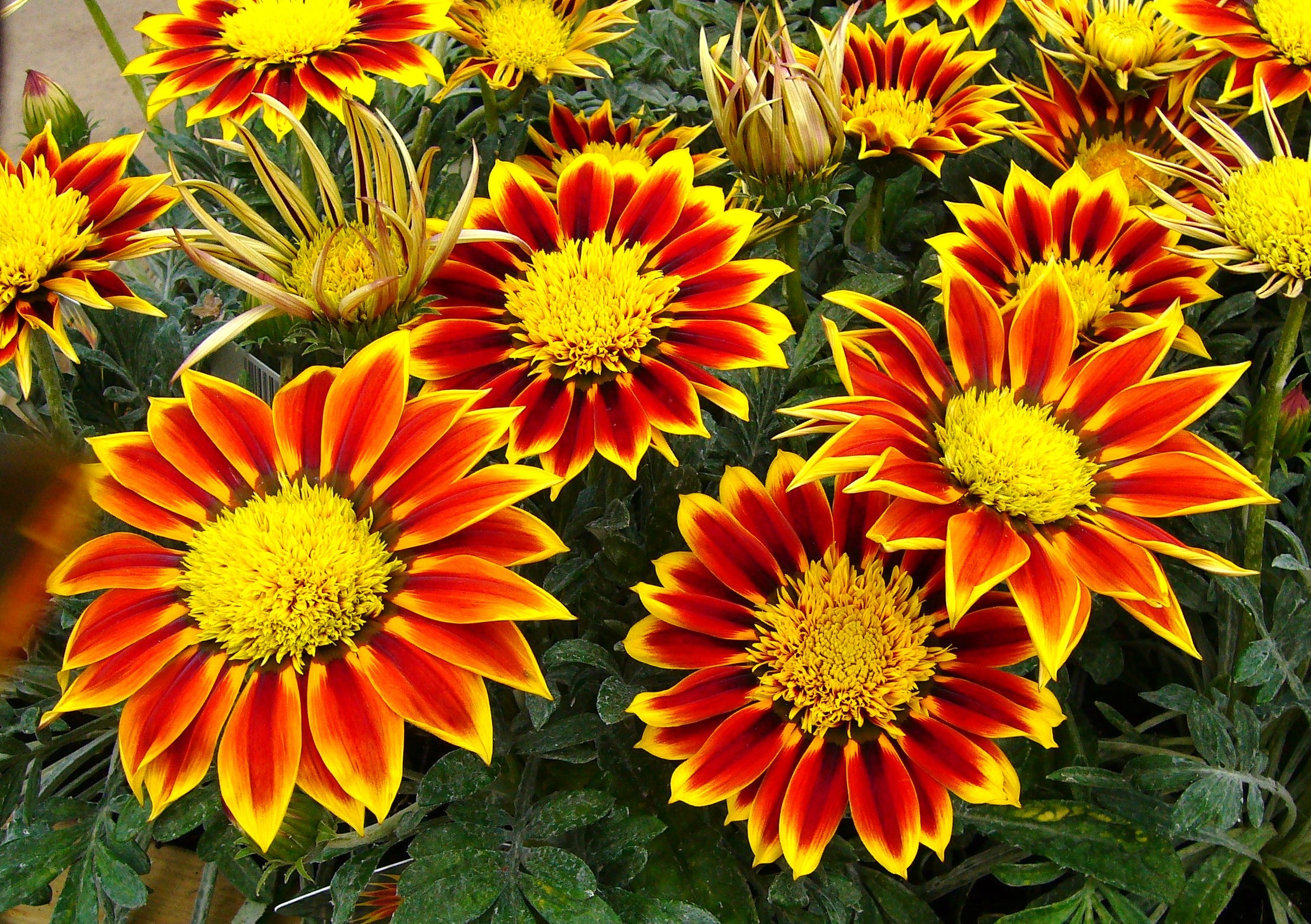 Welcome to Dear, All Students.
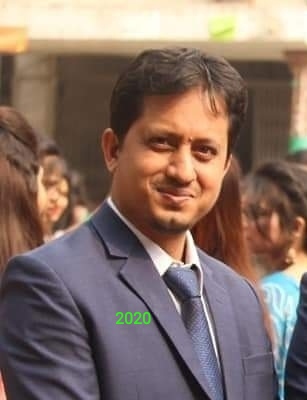 Md. Mannan Mollah, Assistant English Teacher, Jinjira Pir Moh. Girls' High School, Keraniganj, Dhaka – 1310.
Today's Topic is.....
Completing Sentence, Part - 1
Conditional Sentence
The sentence that begins with if known as conditional sentence.
Remember, had, were, in case, unless, provided, provided that, providing that, when can be used instead of If.
Try to Understand If Clause & Main Clause.
If it rains
,
I will not go to school.
Comma
Main Clause
If Clause
Structure
,
If Clause
Main Clause
If Clause​
Main Clause
Classification
There are four types of Conditional Sentences
Evaluation
(a) If water reaches 100 degrees, it boils.  (b)You get water if you mix hydrogen and oxygen.
(c)If you touch a fire, you get burned. 
(d) People die if they don’t eat. 
(e) If I eat peanuts, I am sick.
Answers..
(a) If water reaches 
100 degrees,…. 
(b)You get water ….....
(c)If you touch a fire, …....
(d) People die ….......... ​
(e) If I eat peanuts, …......​
Home Work
(a) If I invite you, you (come). 
(b) If it rains, I (not go) to school.
(c) If he requested me, I (go) there.  
(d) If they tried, they (succeed).
(e) If he had studied very seriously, he (make) a bright result. 
(f) If she had not missed the interview, she (get) the job.
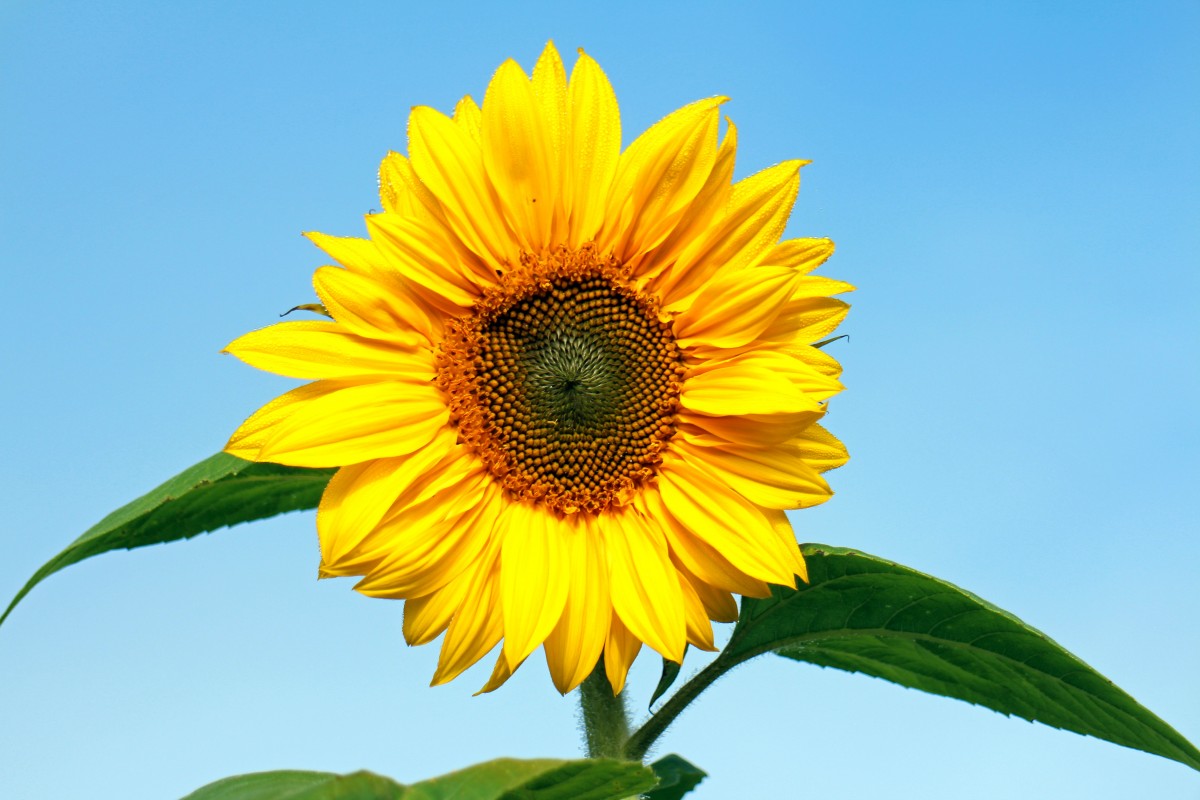 Thank You, All.